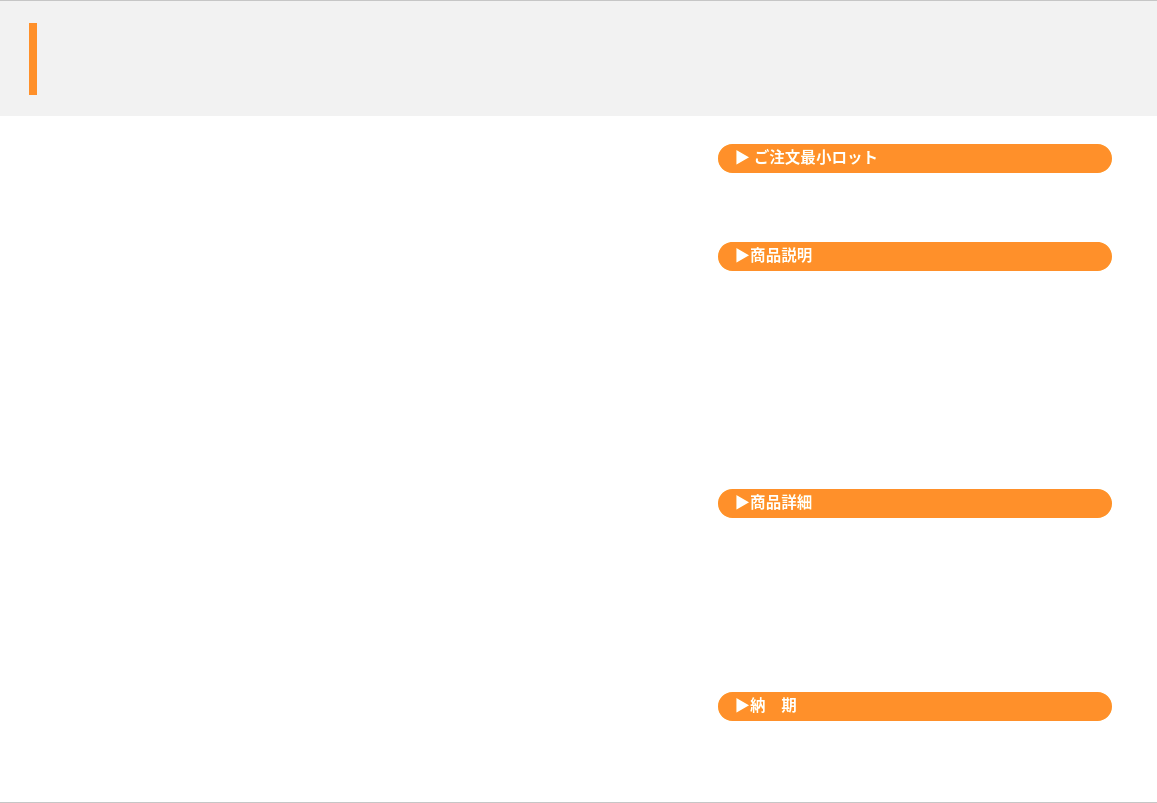 レザー調ボタン付きキーホルダー
便利なボタン付き
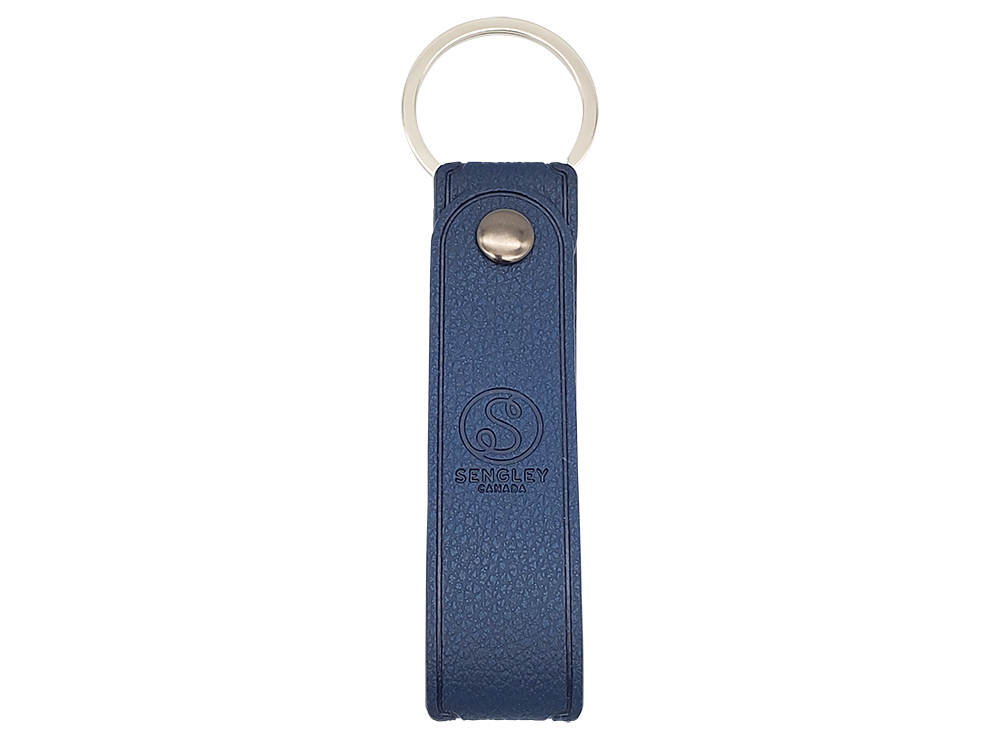 500個から
ボタンを外せばカバンの持ち手などにも取付け可能。
選ぶ生地、名入れ方法によりオリジナルな仕上がりに。
品　番　　org526
サイズ　　約100x25mm
材　質　　PUレザー
名入れ　　型押し又は箔押し（シルク印刷、フルカラー印刷も可）
外　装　　個別PP袋入
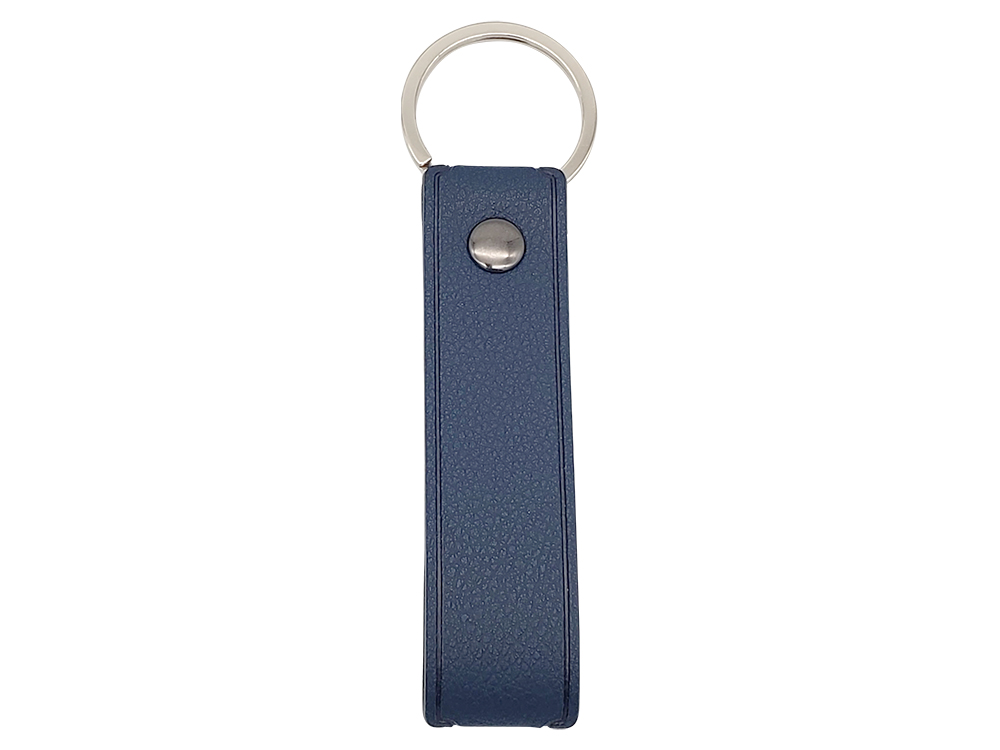 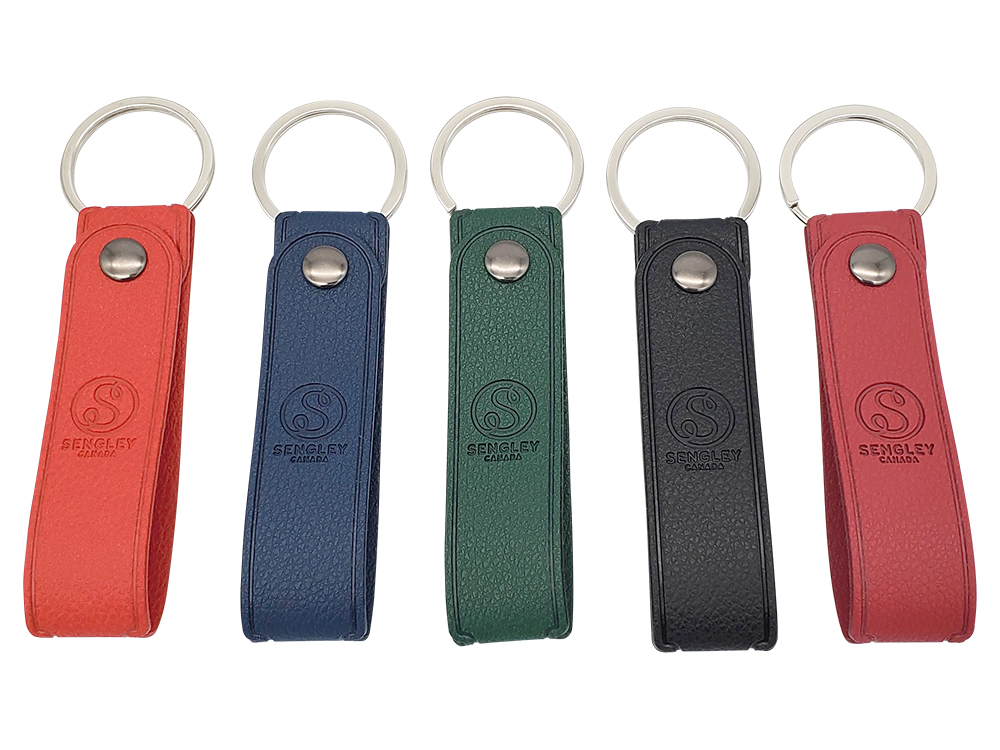 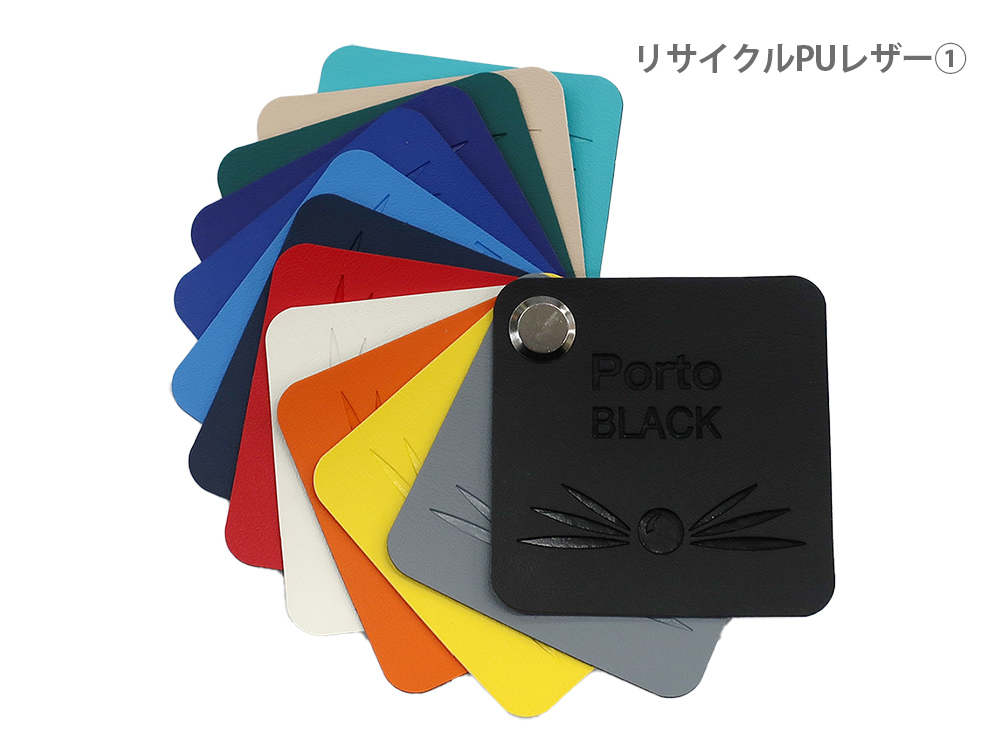 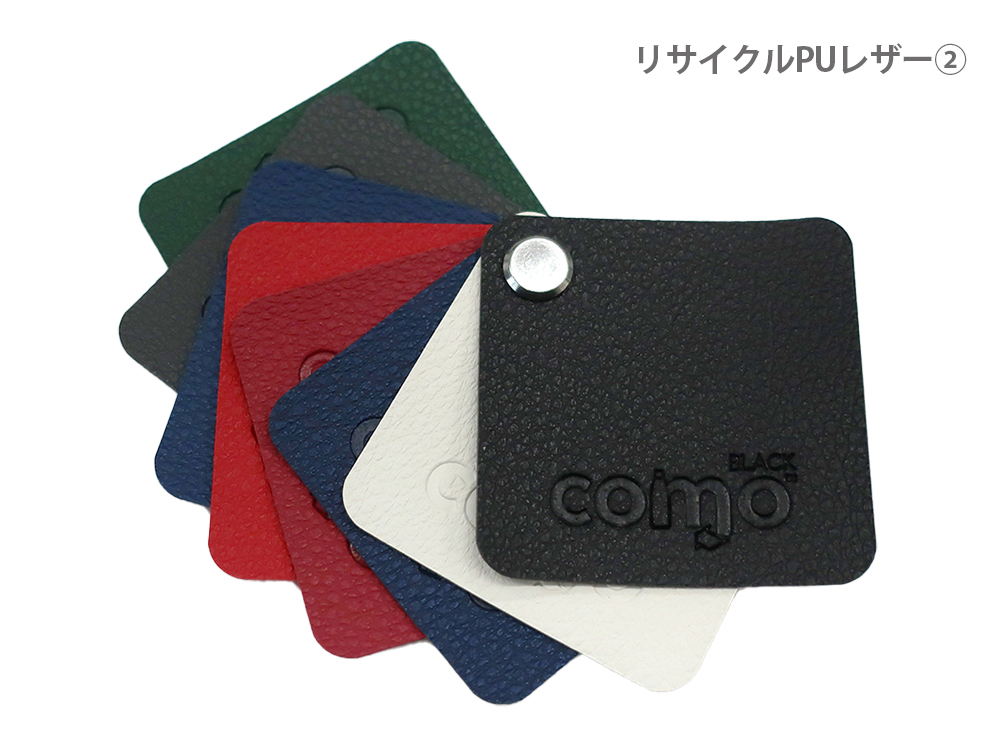 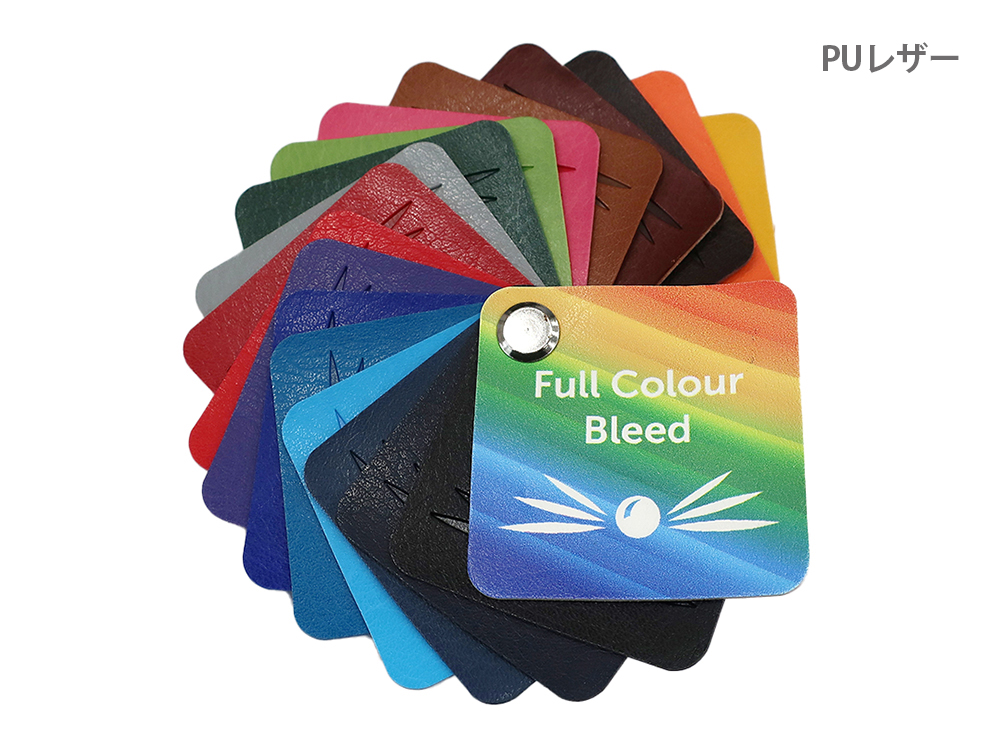 校了後約50日～